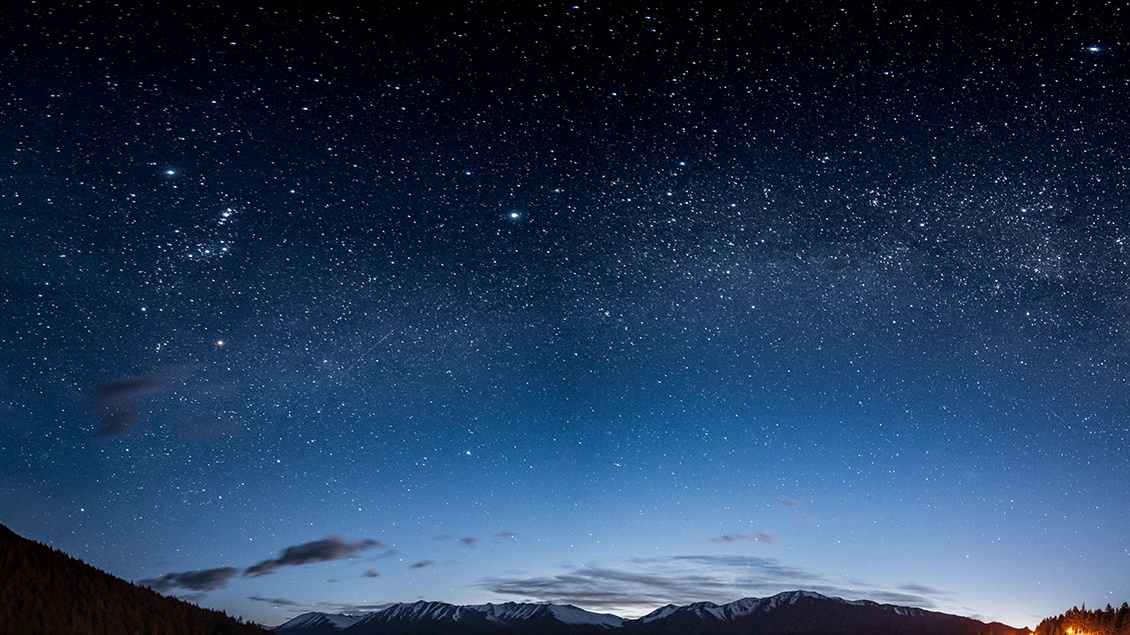 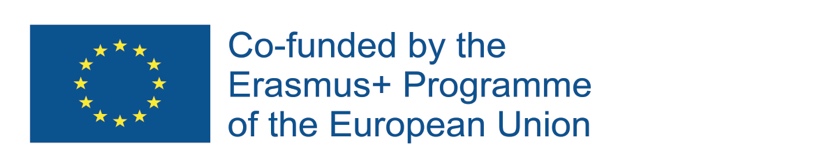 Digital technologies in education
Lenka Knapová
Web design & weebly
Web design Tools
• From coding • To complex software • To simpler online tools • To drag-and-drop website builder

Introducing weebly
• Weebly is web-hosting service featuring a dragand-drop website builder • It’s all-inclusive and provides everything you need to get started and grow your website • It’s in contrast to solutions where you buy, install, and manage all the “pieces” of your website separately.

More videos and guides
• Official online guide: link • 50 minutes explainer video: link • 20 minutes explainer video: link • Weebly community: community.weebly.com
Socrative: an app for classroom engagement
What is it?
• Socrative is a platform that allows for swift and efficient questions and answers visualizing and measuring student understanding in real time • It allows to quickly assess students with prepared activities or on-the-fly questions to get immediate insight into student understanding
Launching activities
• Socrative allows you to engage your students in several learning activities such as: 1. Quizzes to assess learning (that you can share with colleagues) 2. Space race (for fun assessment) 3. Exit tickets to wrap up a lesson 4. Quick question for instant student feedback.
Quizlet: learning tools and flashcards
WhatisQuizlet
• Free online tool to organise study sets, for mobiles, laptop and tablet • Study a topic by searching already made sets or creating your own • Organise live games to test students’ knowledges and abilities to teamwork
WhatQuizletoffers
• make flashcards, • practice spelling, • play learning games, • test knowledge, • collaborate with other students • create folders of sets and invite students to join • create virtual classrooms and invite students to join 
Let’splay!
1. GO TO www.quizlet.live
2. ENTER THE CODE THAT YOU WILL READ
3. WAIT TO BE ASSIGNED TO A TEAM
4. SIT NEXT TO YOUR TEAM MEMBERS!
Magisto: how to create a video in 3 clicks
Magisto
• Magically transform your videos and photos into and exciting and engaging video • It allows you to create a video in a snap • It allows you to choose videos and photos, the style of your video and the soundtrack • You can use it both on mobile devices and desktop • Free version: 10 photos, 10 videos, 1.15m
Activity
• Download the app magisto (mobile) or go on www.magisto.com (desktop) • Create a video with Magisto choosing 8 photos (and if you want as well a short video)
Choose photos and videos that are not too heavy since the upload process may be quite long
Virtual whiteboard and Explain everything
Explaineverything
• Explain Everything is an app for mobile devices to create screencasting whiteboard video • Explain Everything turns your iPad, Android tablet or smartphone into a virtual whiteboard sharing and recording digital writing, drawing and voice recording to create video lessons, media-rich presentations, provide feedback, follow-ups and meeting takeaways • It can be used as well on a computer through the browser
Explaineverything
• It can be used as well on a computer through the browser • It allows you to export the video created as an .mp4 as well as share it as a web link allowing as well as to cooperate in real-time on the same project
Powtoon
Powtoon
• Freemium cloud based program (max 3 min) • Captivating presentations and Video with entertaining animations • Every slide has elements to edit: text, images, graphs, callout, animations, music, voiceover) • Attractive thanks to cartoon effect • Excellent instrument for flipped-learning
Powtoon
Teachers can use it… • https://www.powtoon.com/onlinepresentation/fk4XnknZL8I/?mode=movie#/
…but students can use it too! • https://www.youtube.com/watch?v=myoUN3iKBI A&feature=youtu.be